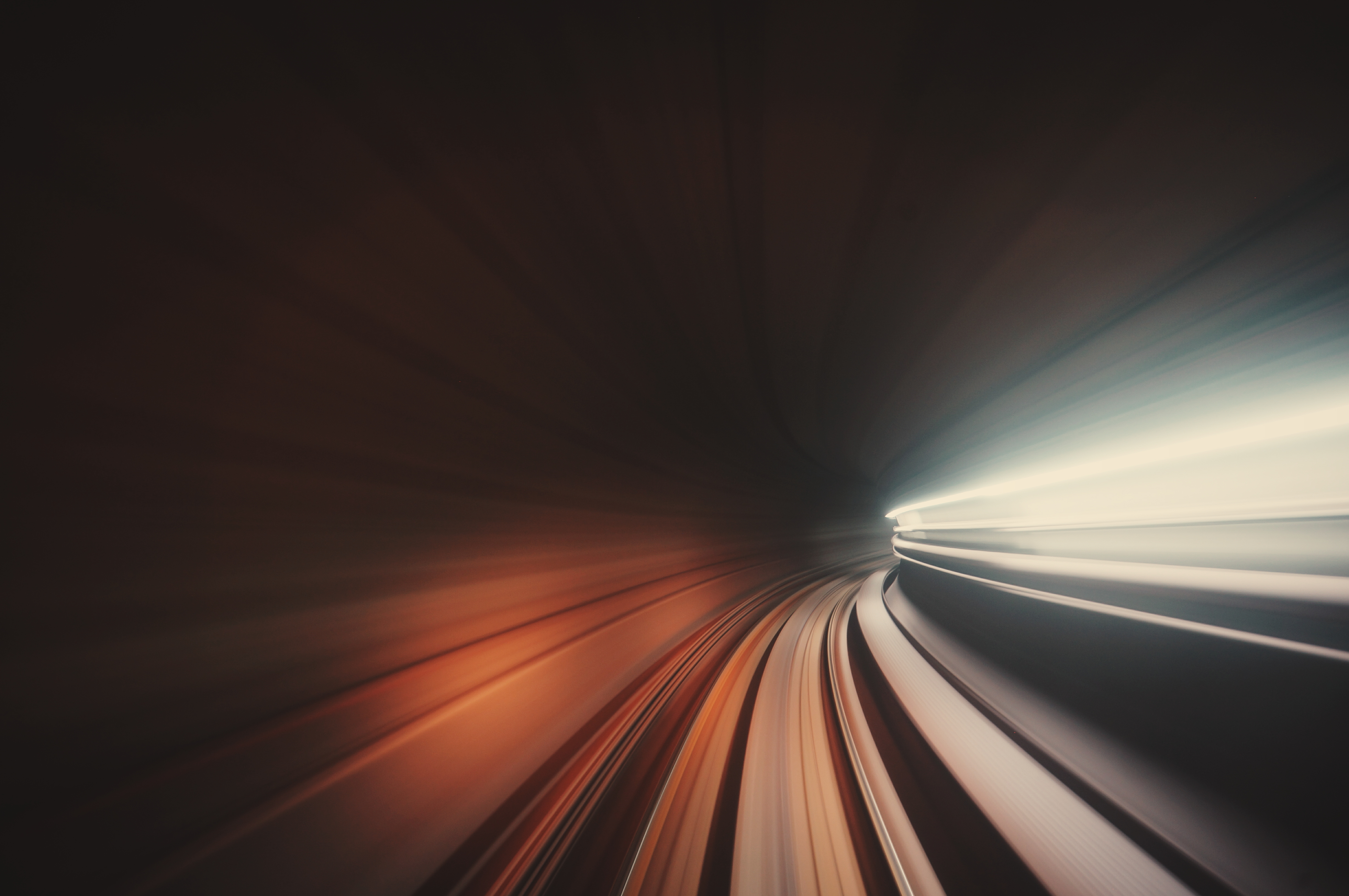 PENTECOST – 
A LIFE-CHANGING ENCOUNTER WITH GOD
Text: Luke 24:49
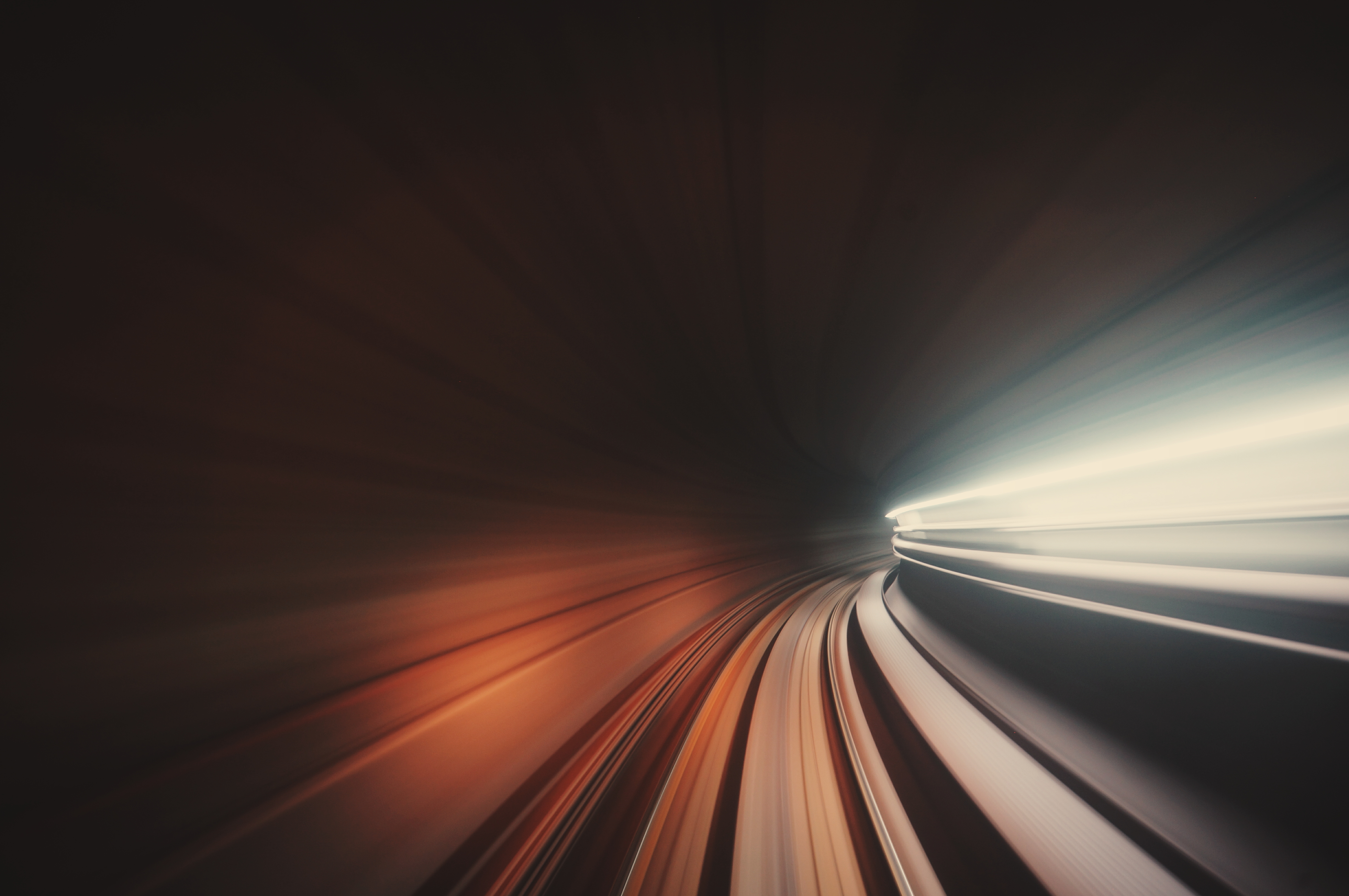 PENTECOST – A LIFE-CHANGING ENCOUNTER WITH GOD
PENTECOST – A LIFE-CHANGING ENCOUNTER WITH GOD
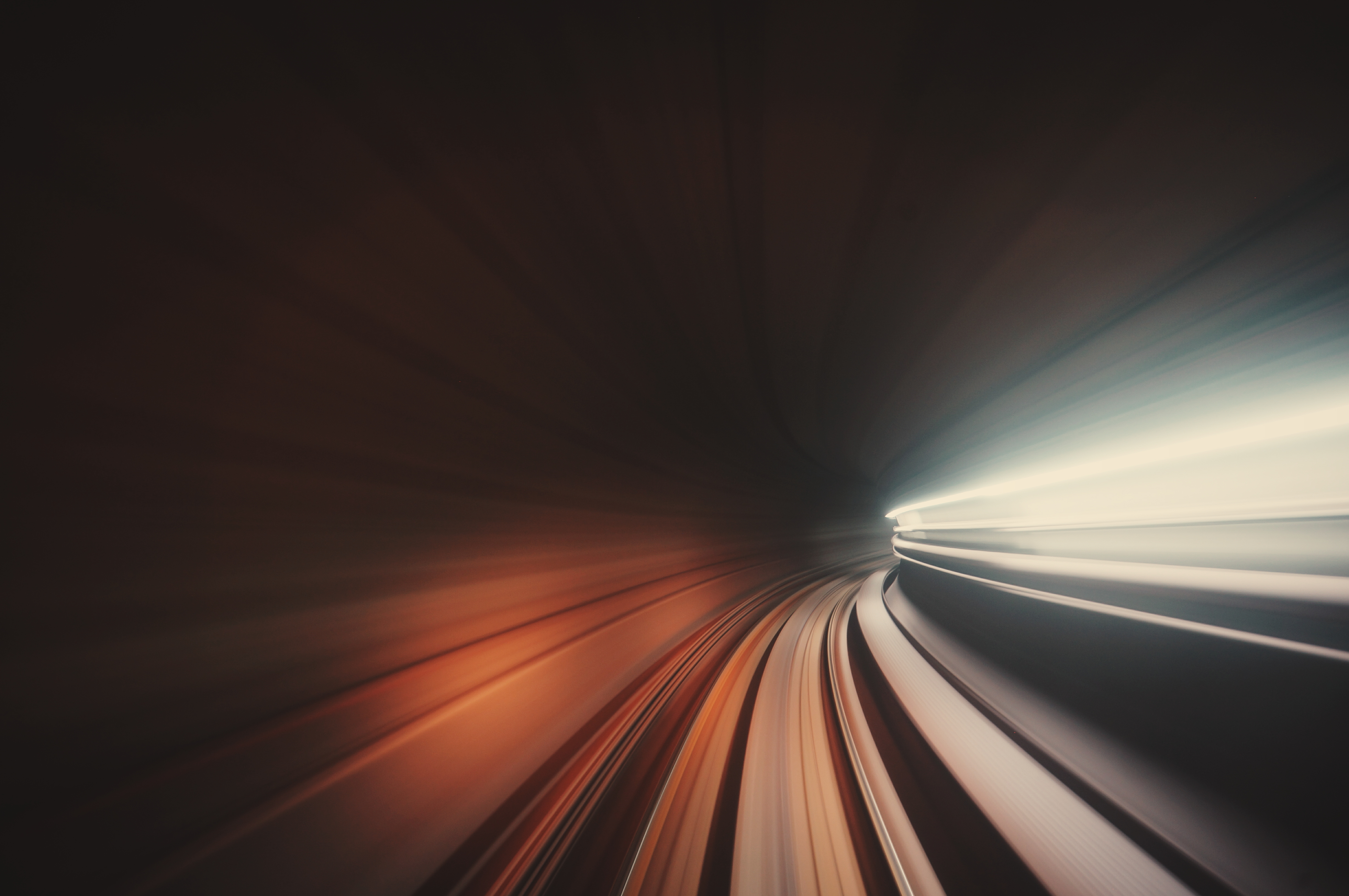 PENTECOST – A LIFE-CHANGING ENCOUNTER WITH GOD
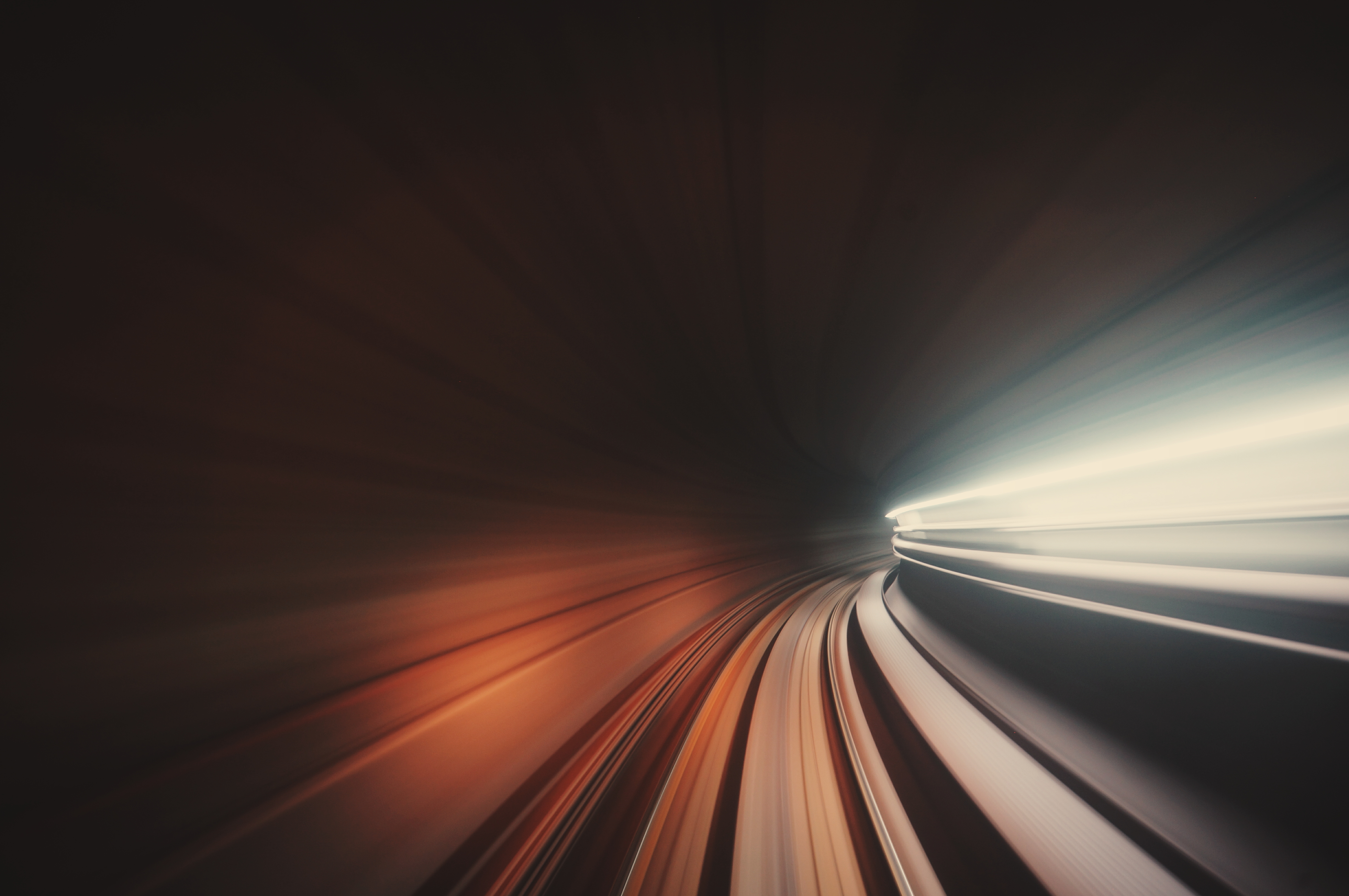 PENTECOST – A LIFE-CHANGING ENCOUNTER WITH GOD
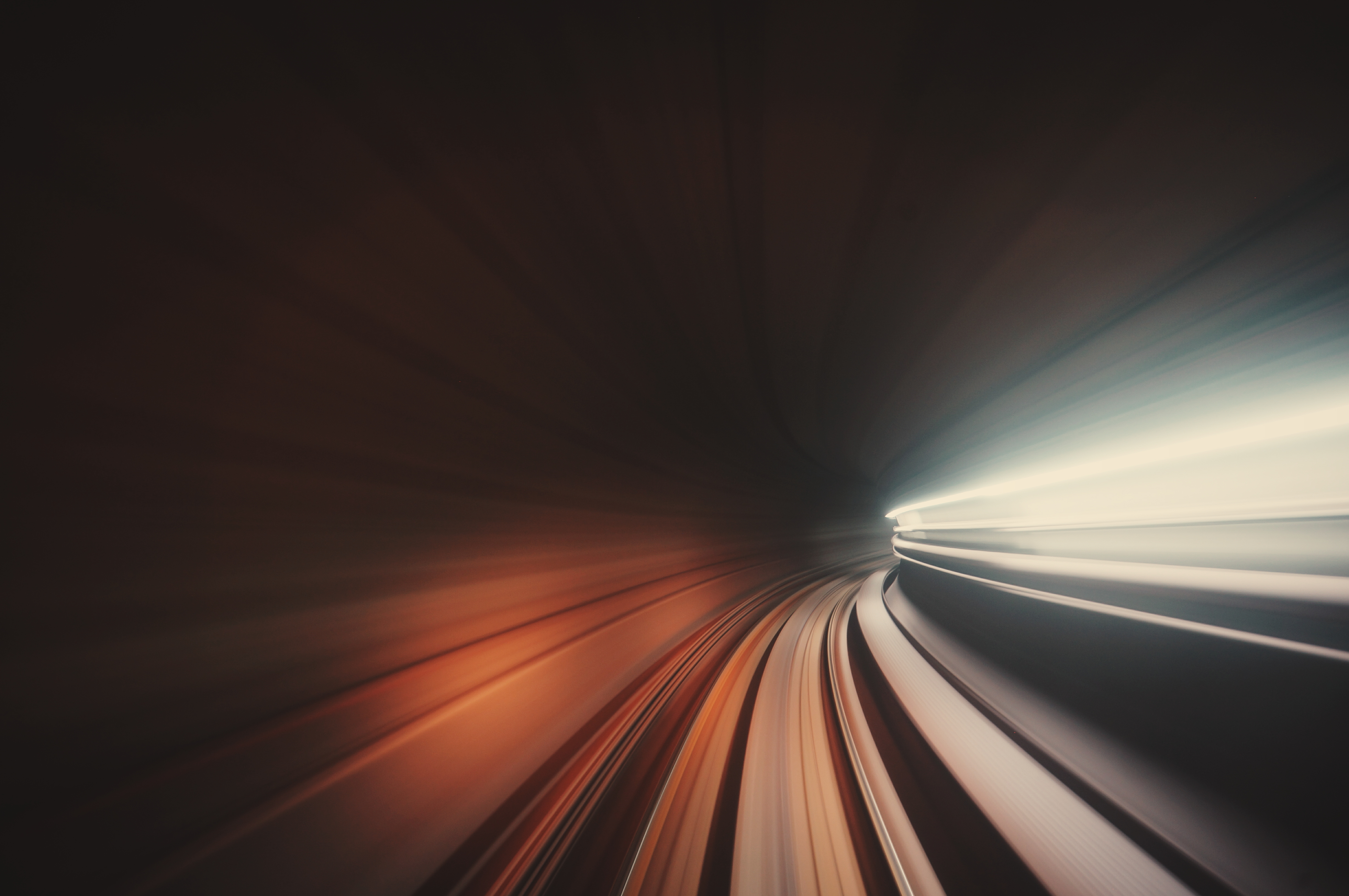 PENTECOST – A LIFE-CHANGING ENCOUNTER WITH GOD
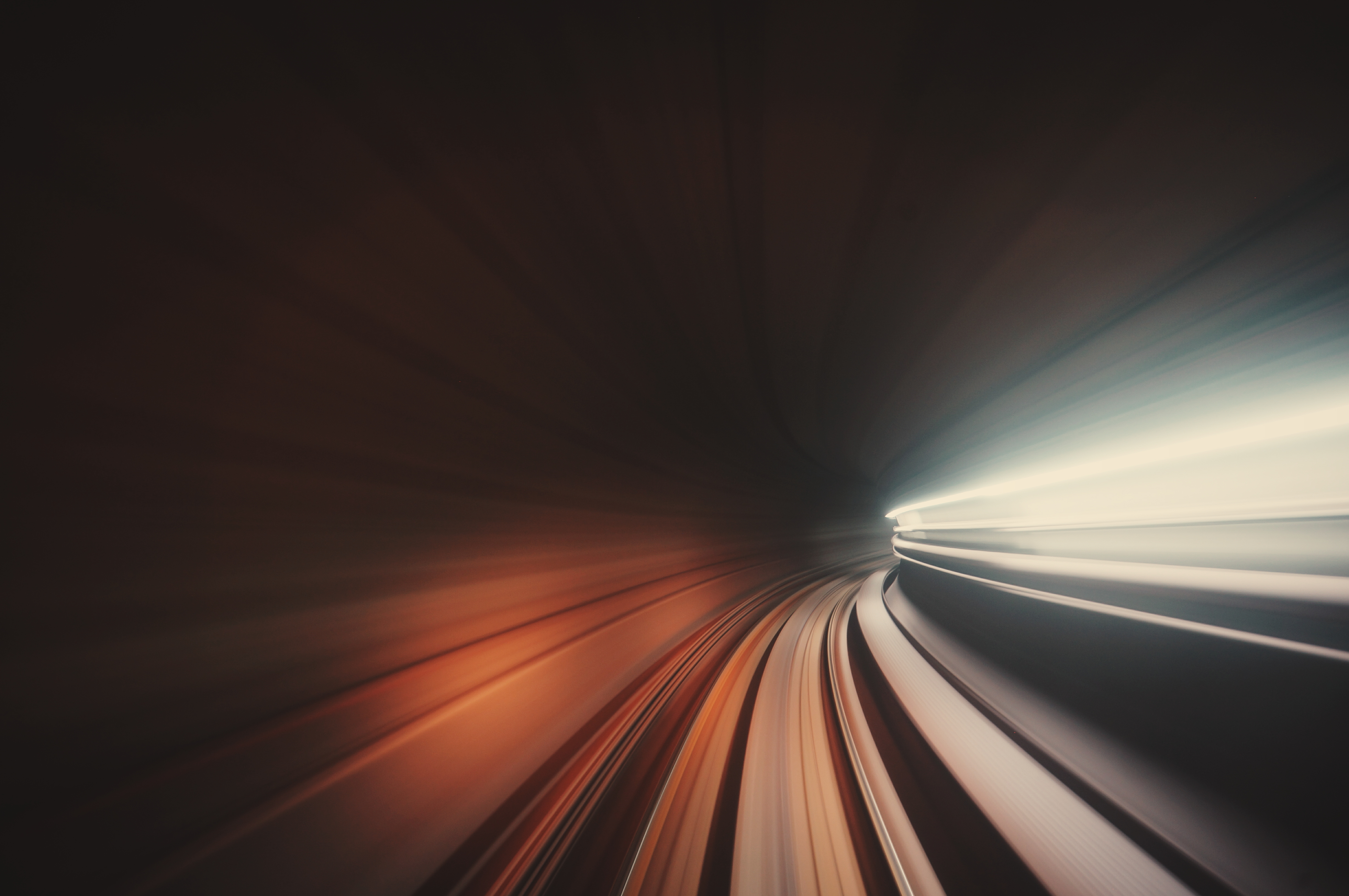 PENTECOST – A LIFE-CHANGING ENCOUNTER WITH GOD
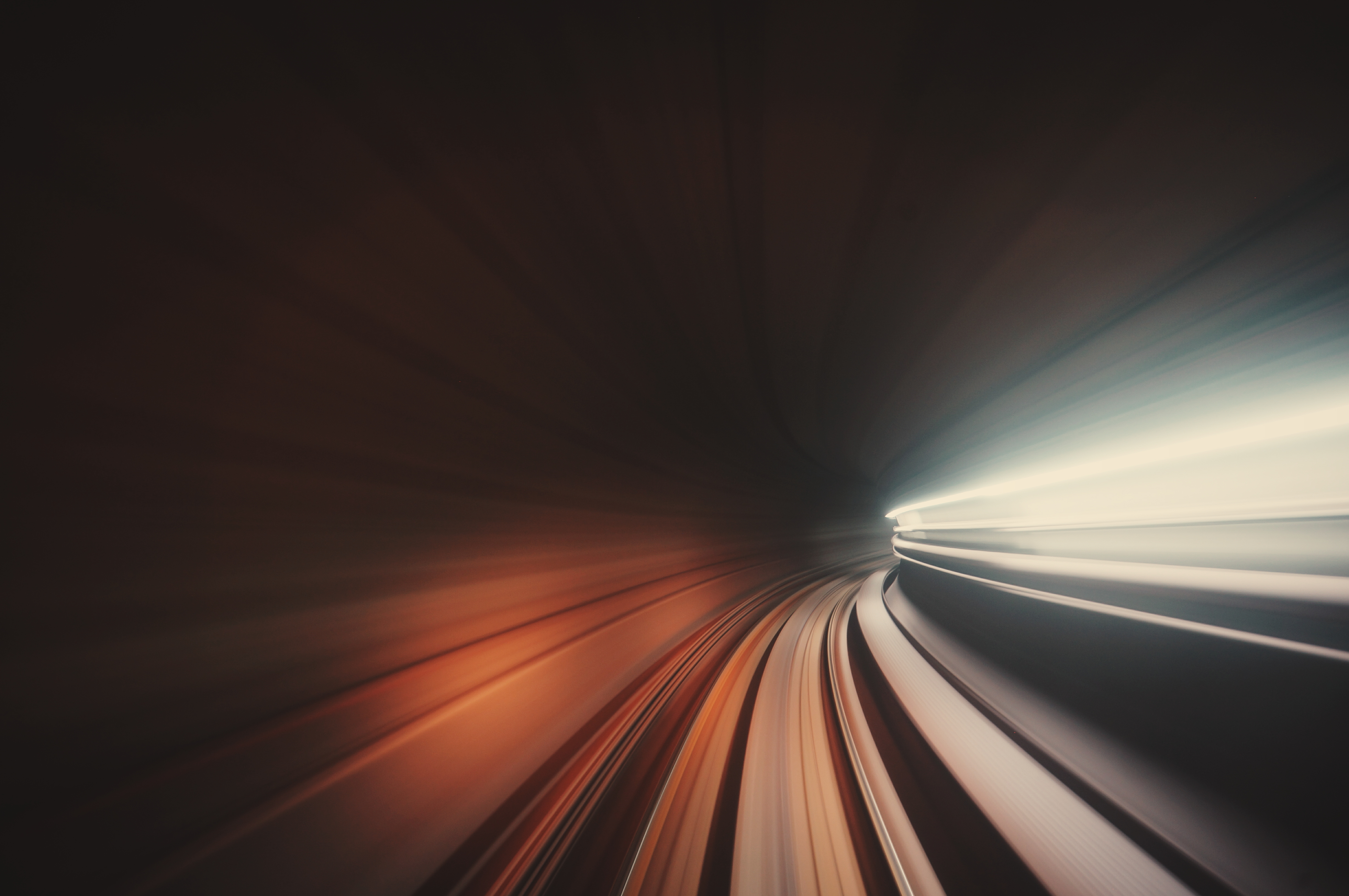 PENTECOST – A LIFE-CHANGING ENCOUNTER WITH GOD
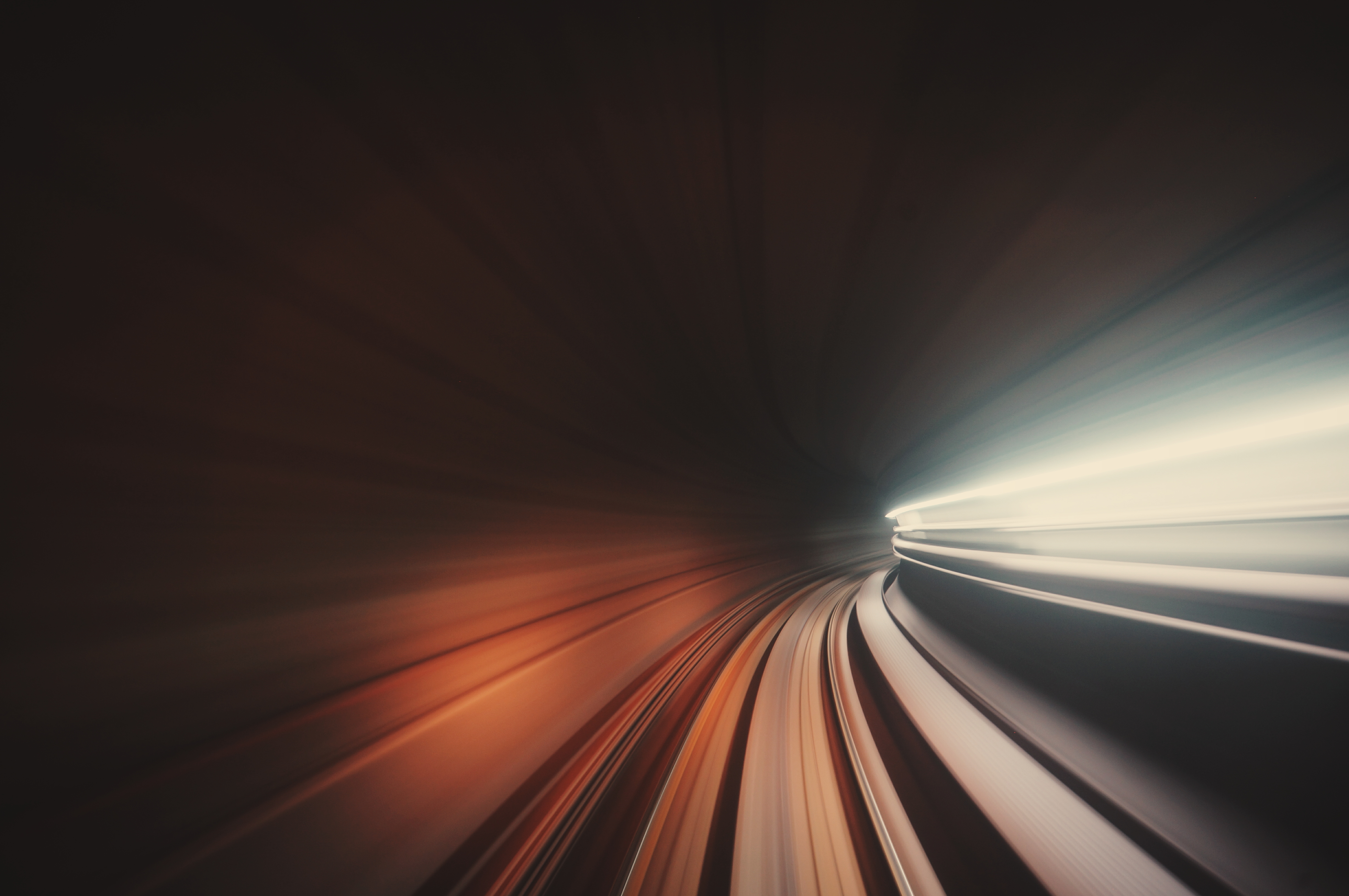 PENTECOST – A LIFE-CHANGING ENCOUNTER WITH GOD
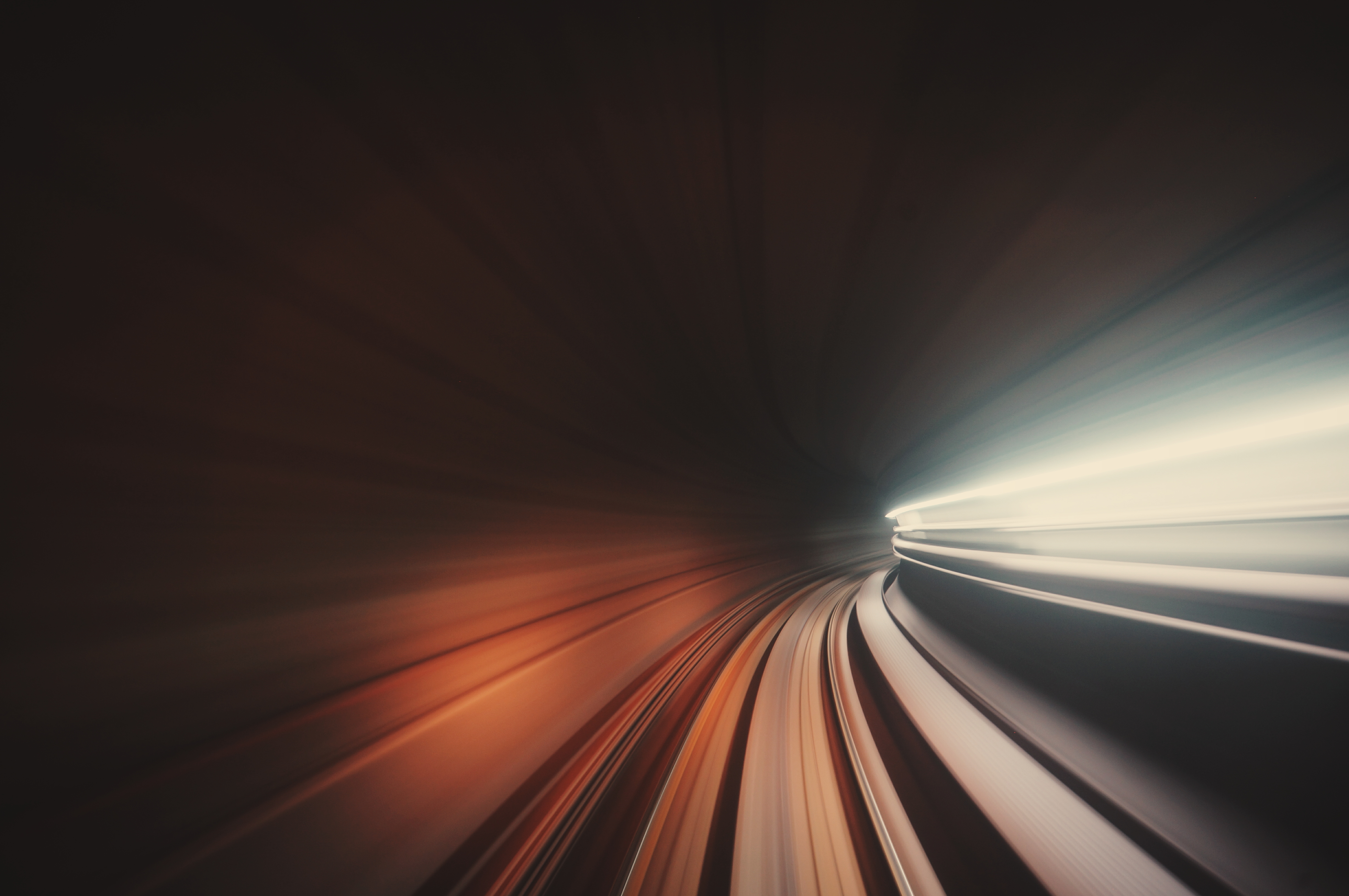 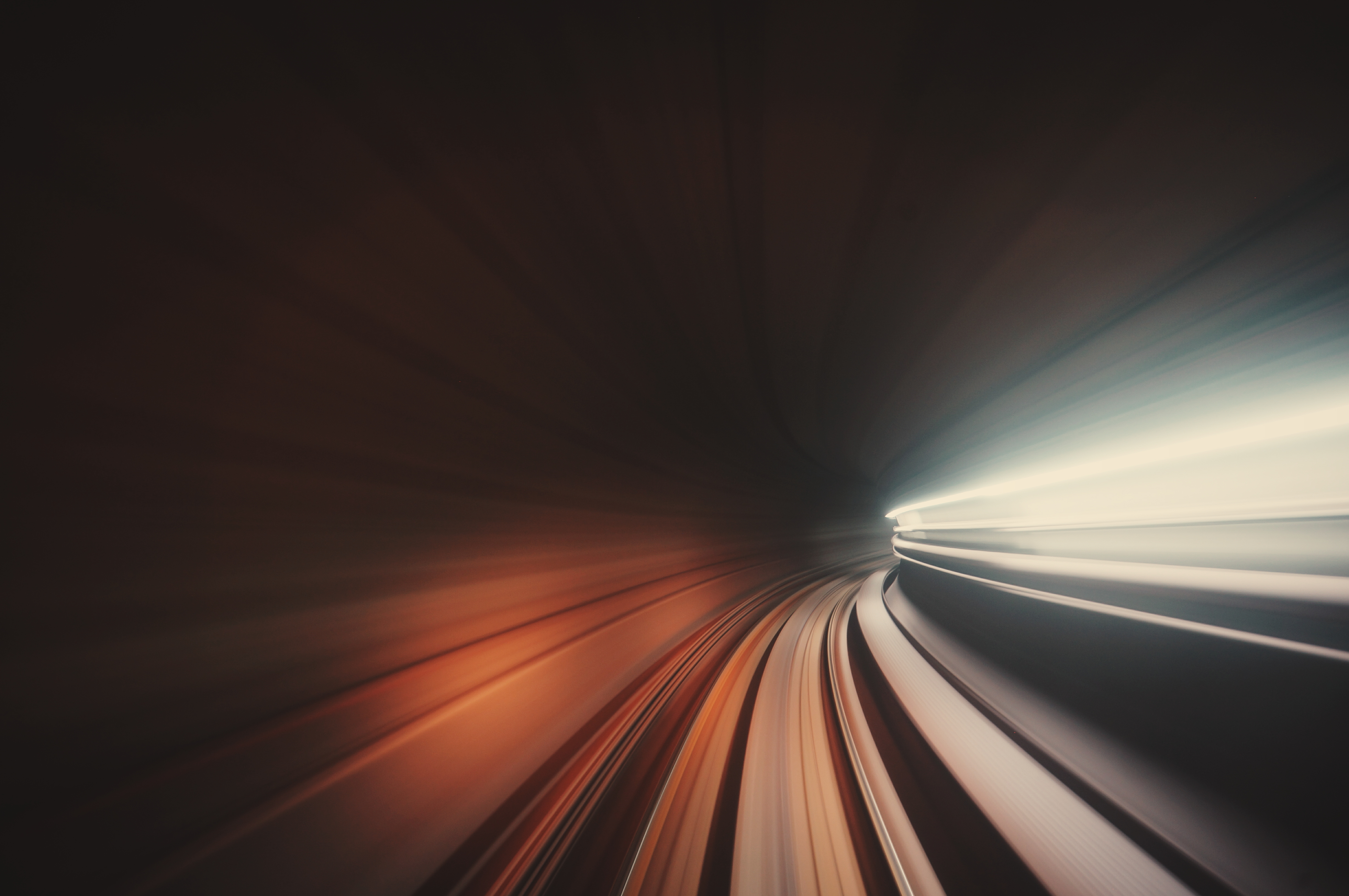 II. THE COMING OF GOD (John 14:16, 26; 15:26; 16:7,13; Acts 2:32-33)
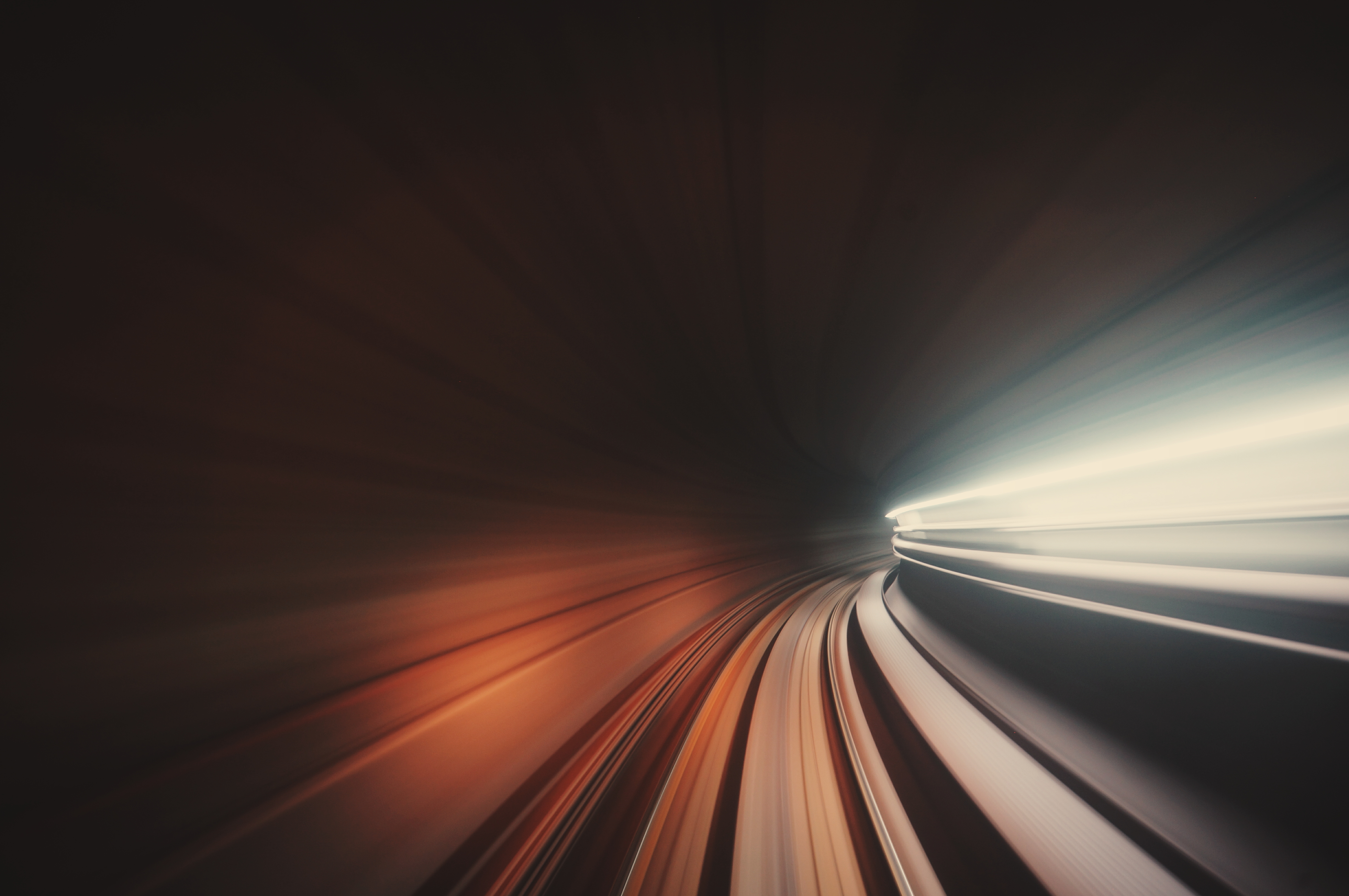 II. THE COMING OF GOD (John 14:14, 26; 15:26; 16:7,13; Acts 2:32-33)
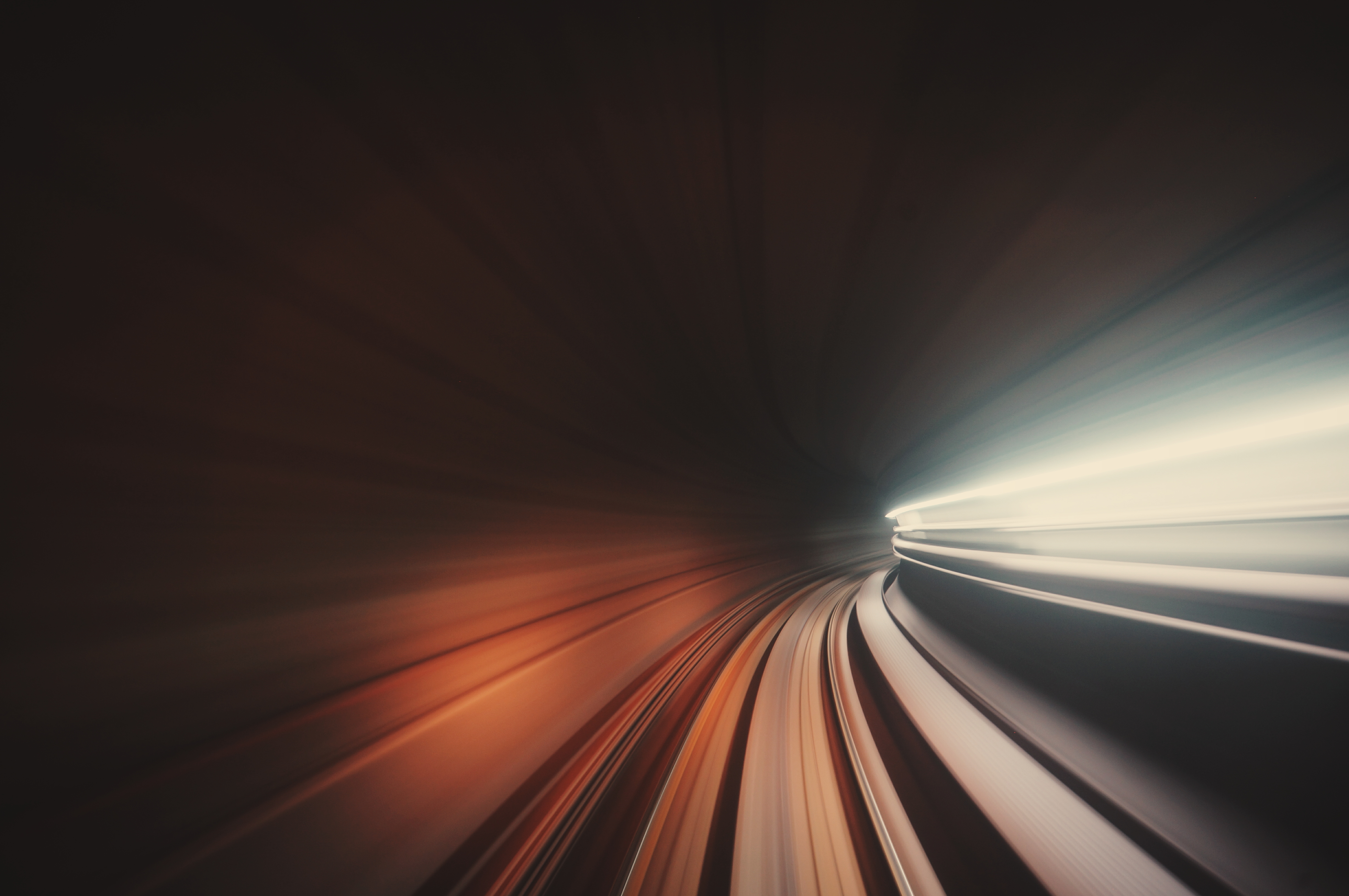 II. THE COMING OF GOD (John 14:14, 26; 15:26; 16:7,13; Acts 2:32-33)
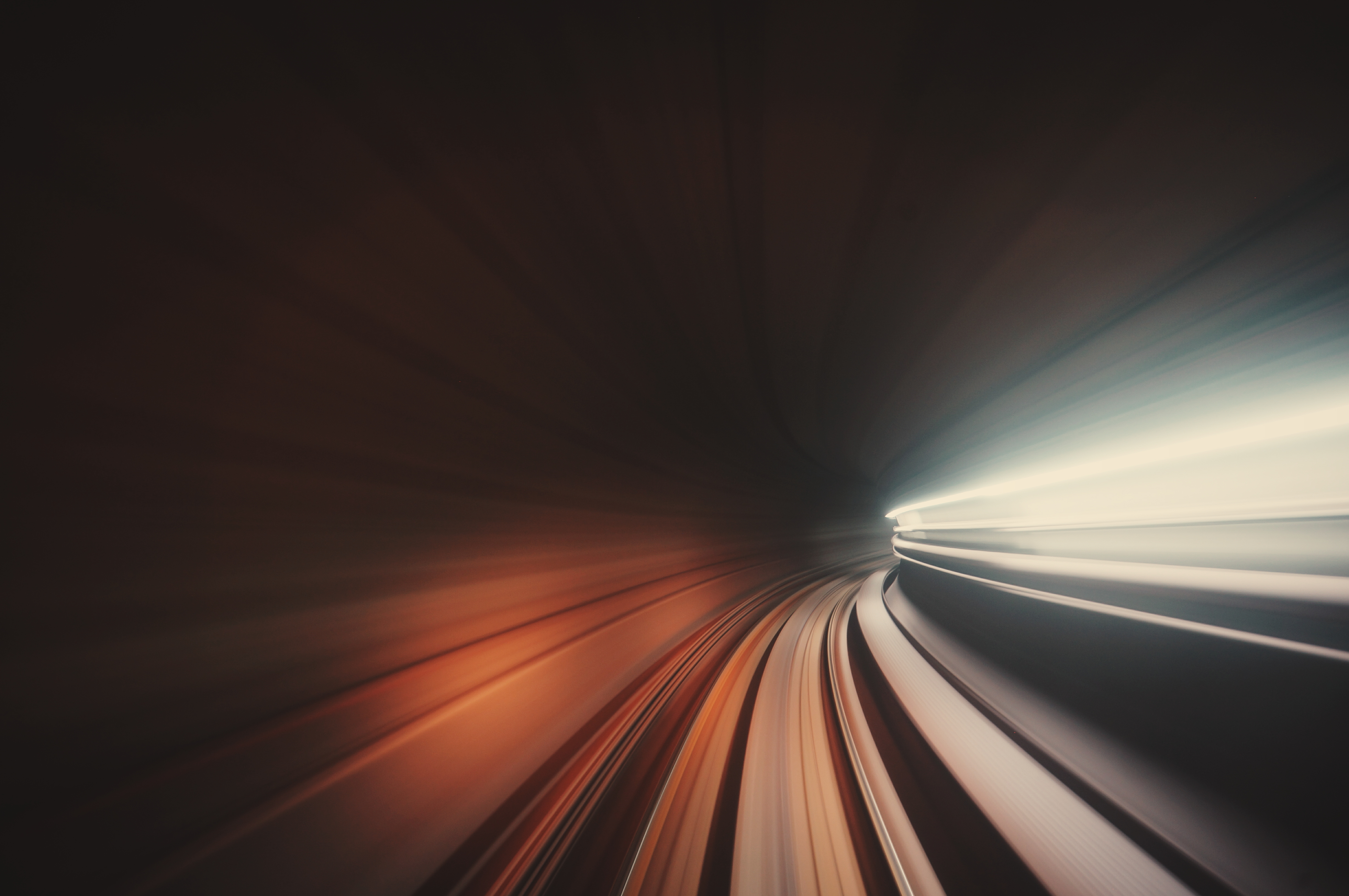 II. THE COMING OF GOD (John 14:14, 26; 15:26; 16:7,13; Acts 2:32-33)
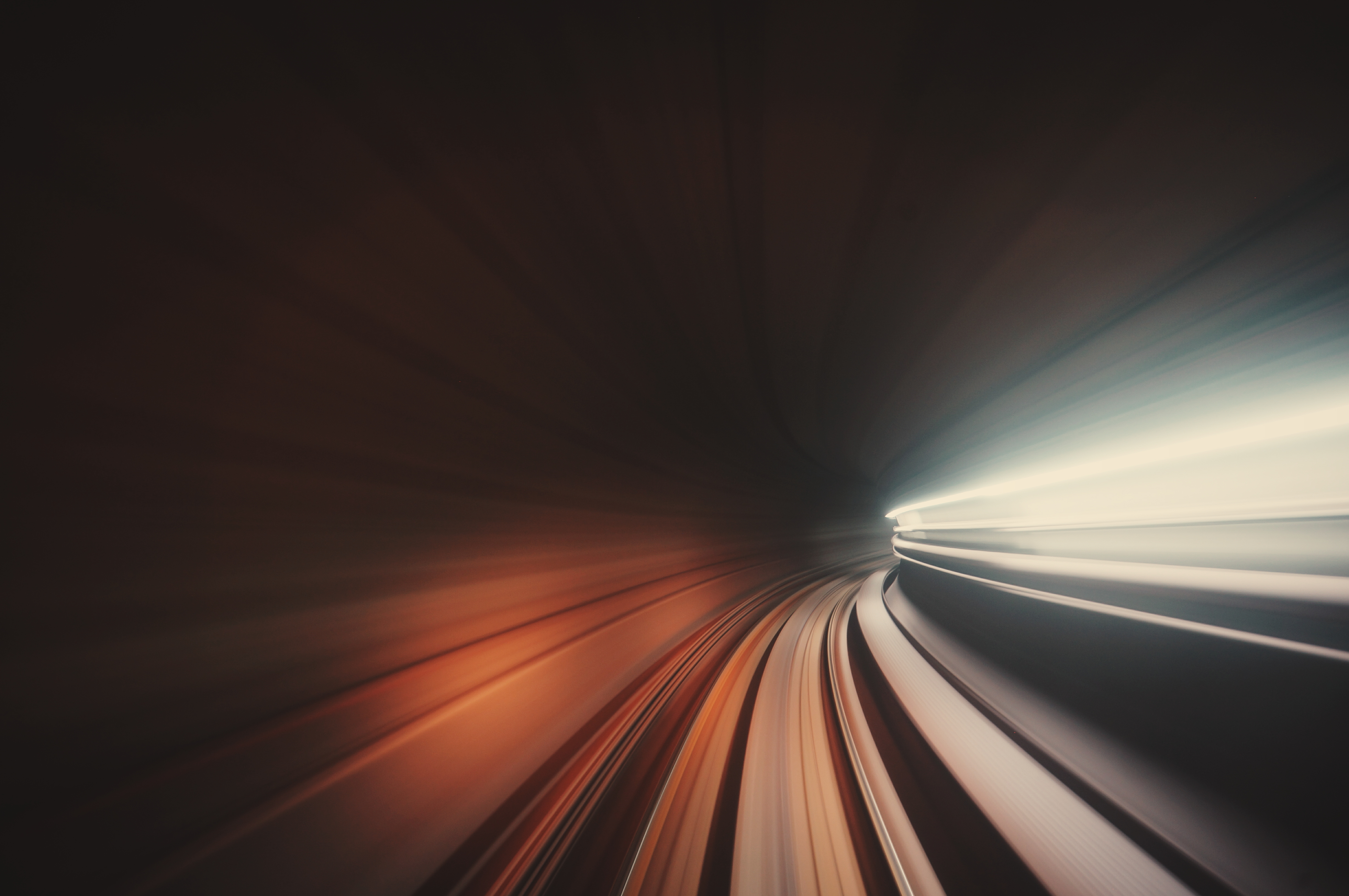 PENTECOST – A LIFE-CHANGING ENCOUNTER WITH GOD
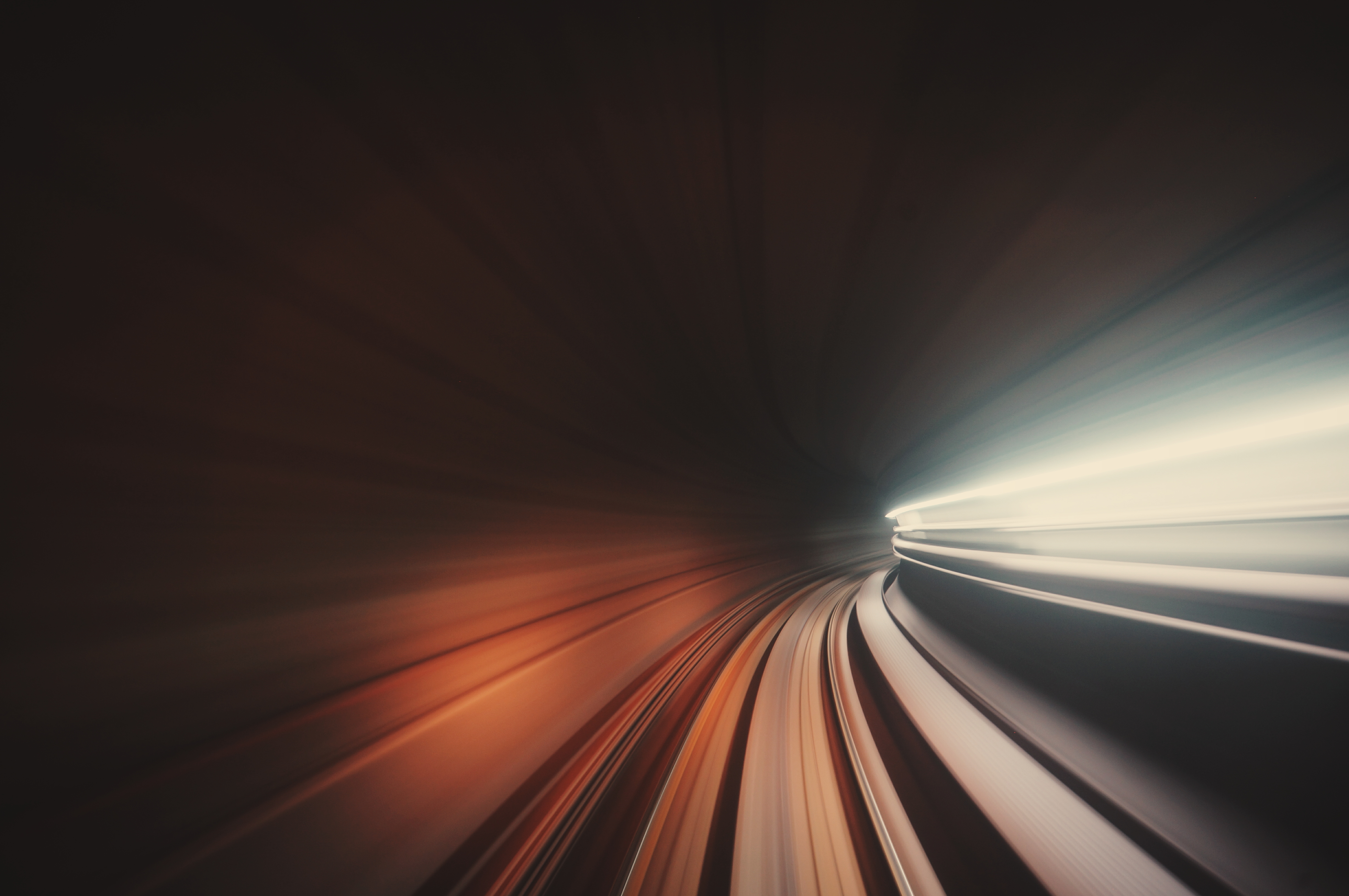 III. THE CELEBRATION OF GOD (Acts 2:11b, 42-47; 4:24)
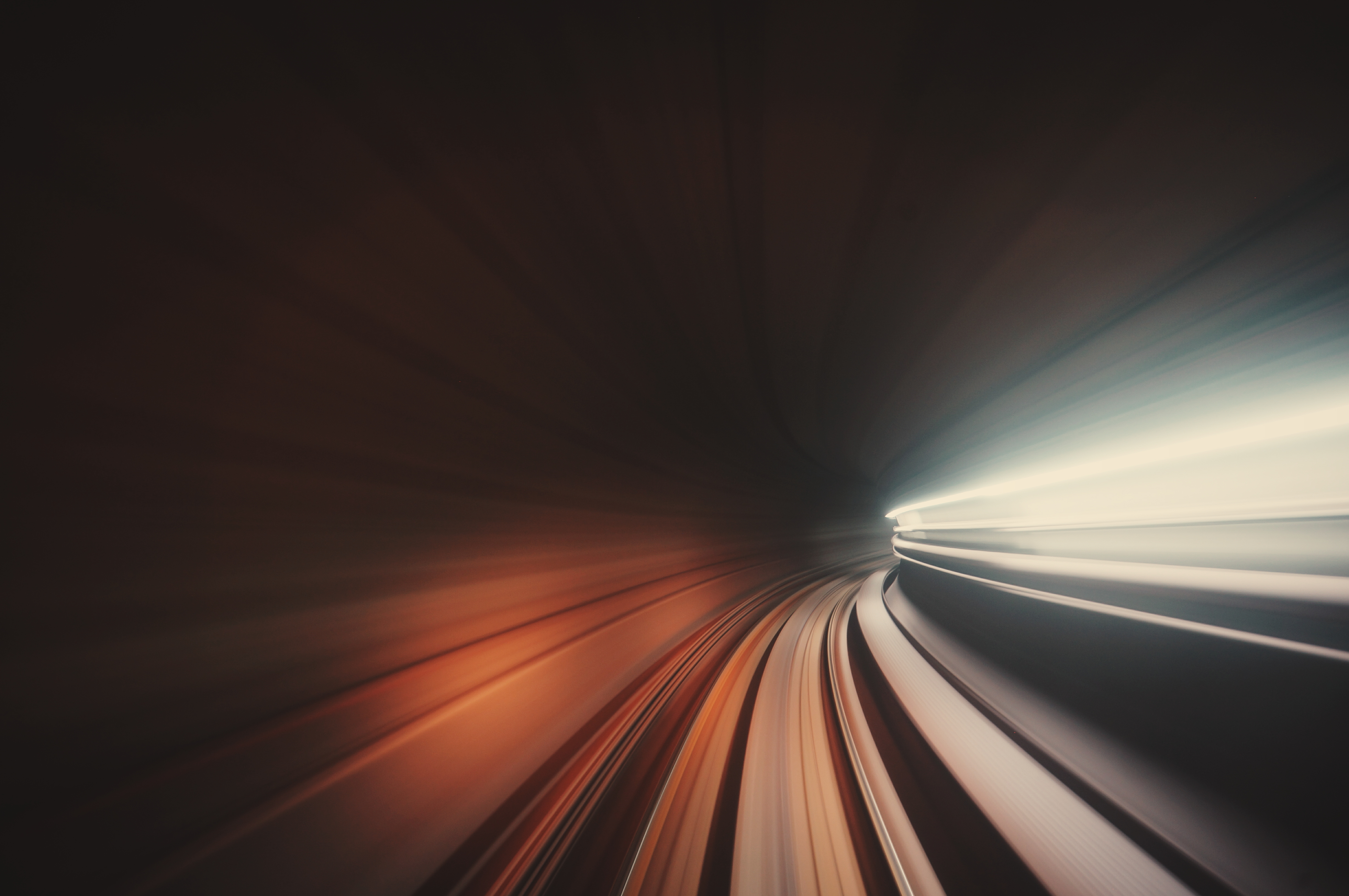 III. THE CELEBRATION OF GOD (Acts 2:11b, 42-47; Acts 4:24,31)
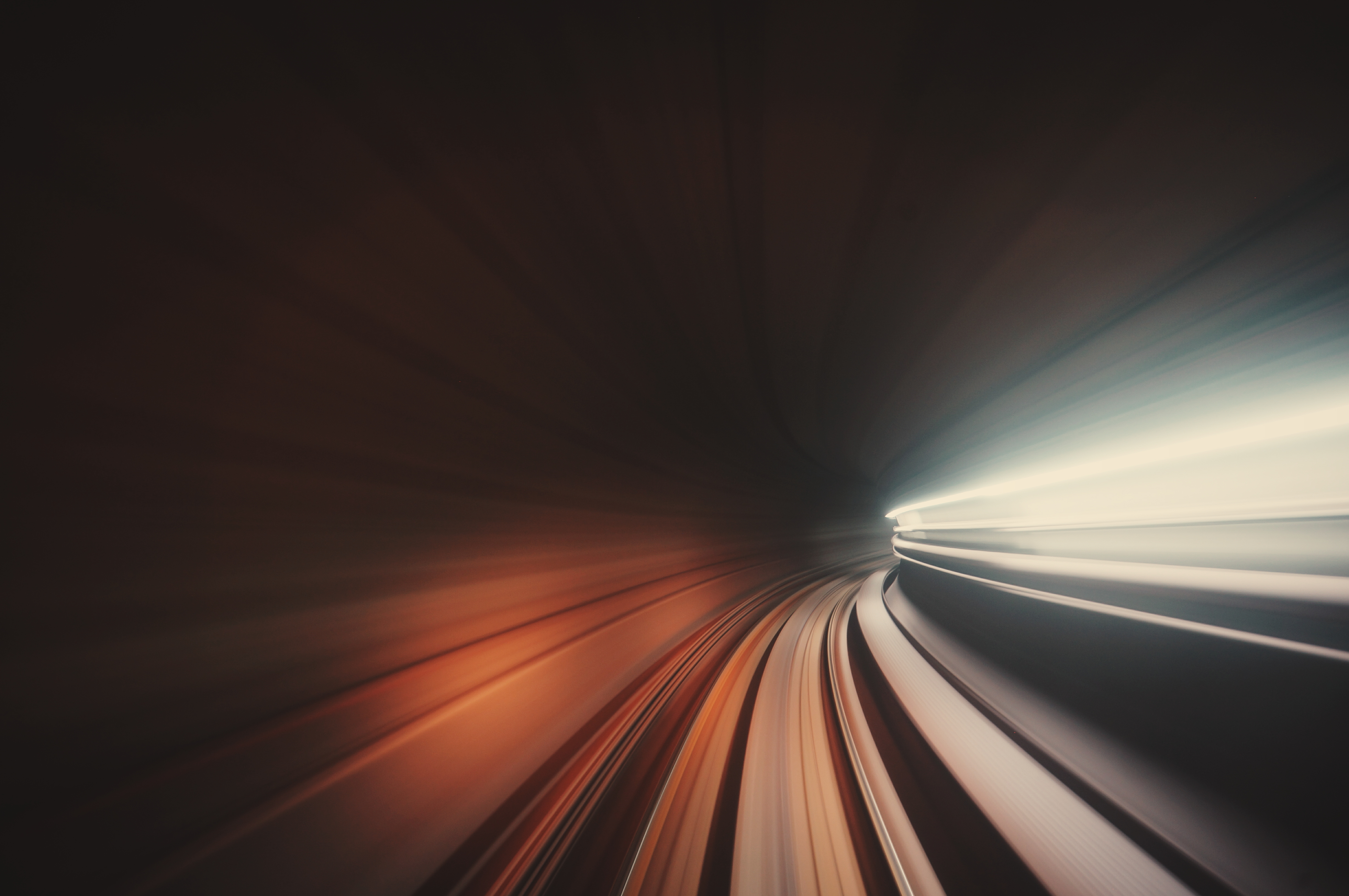 III. THE CELEBRATION OF GOD (Acts 2:11b, 42-47; 4:24,31)
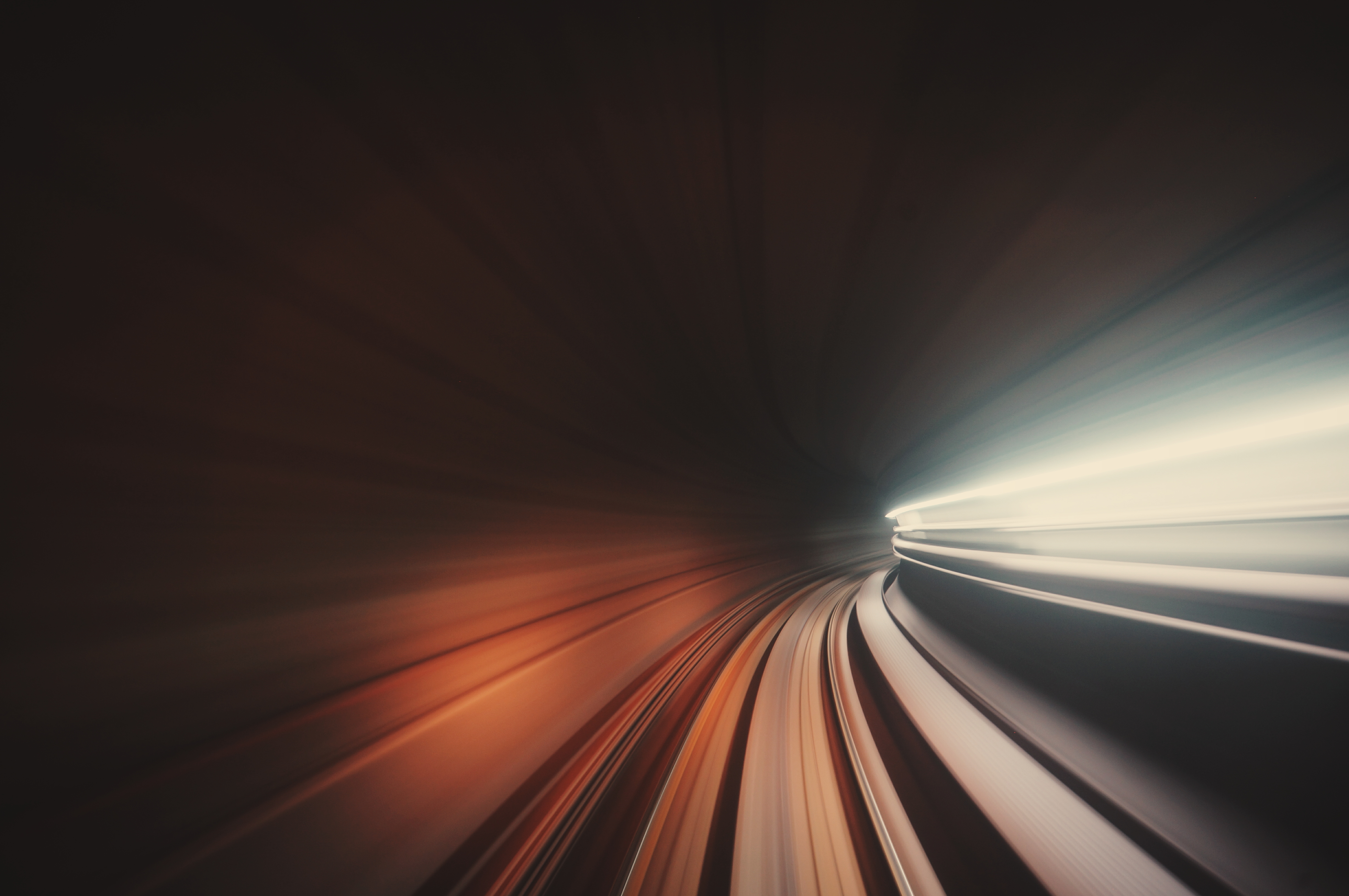 III. THE CELEBRATION OF GOD (Acts 2:11b, 42-47; 4:24,31)